Управление дошкольного образованияадминистрации города Тамбова Тамбовской области
ДИПЛОМ
I степени
вручается 
Иванову Кириллу,
воспитаннику МБДОУ 
«Детский сад «Чебурашка»
победителю
городского конкурса детских творческих работ «Волшебный Новый год»
Номинация: «Елочная игрушка»
Руководитель: М.И.Сидорова
Начальник управления                              Н.А.Полунина
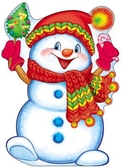 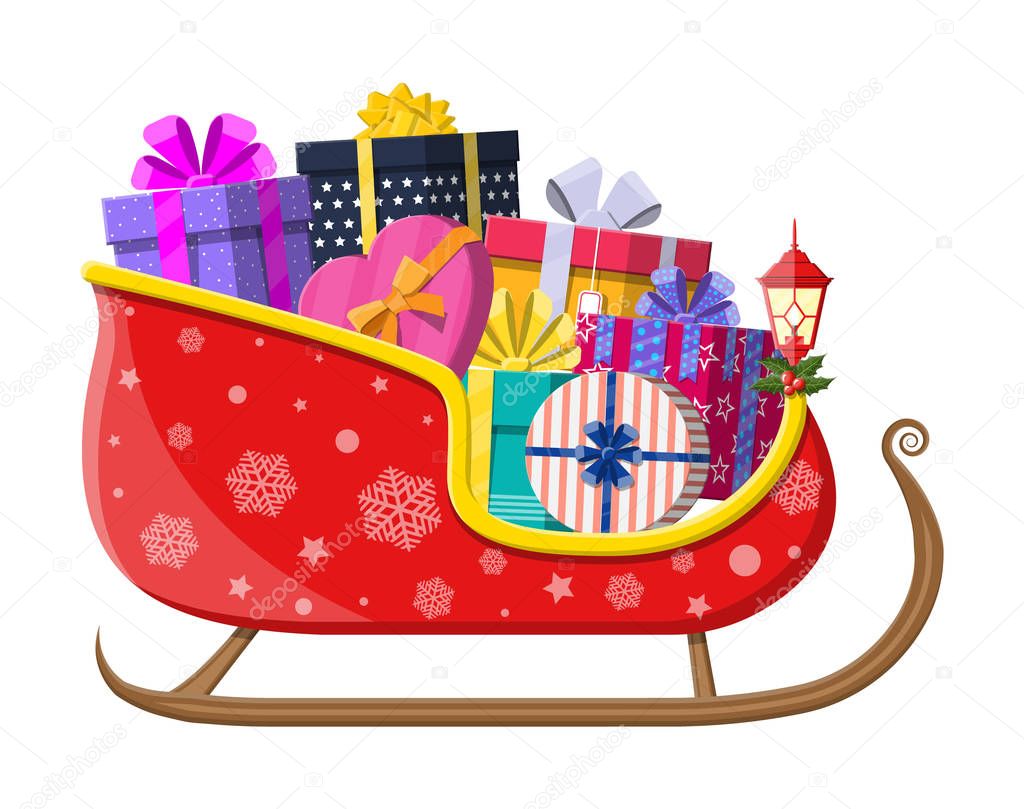 Приказ от 29.12.2022 № 481
Управление дошкольного образованияадминистрации города Тамбова Тамбовской области
ДИПЛОМ
II степени
вручается 
Иванову Кириллу,
воспитаннику МБДОУ 
«Детский сад «Чебурашка»
призеру
городского конкурса детских творческих работ «Волшебный Новый год»
Номинация: «Елочная игрушка»
Руководитель: М.И.Сидорова
Начальник управления                              Н.А.Полунина
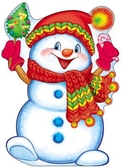 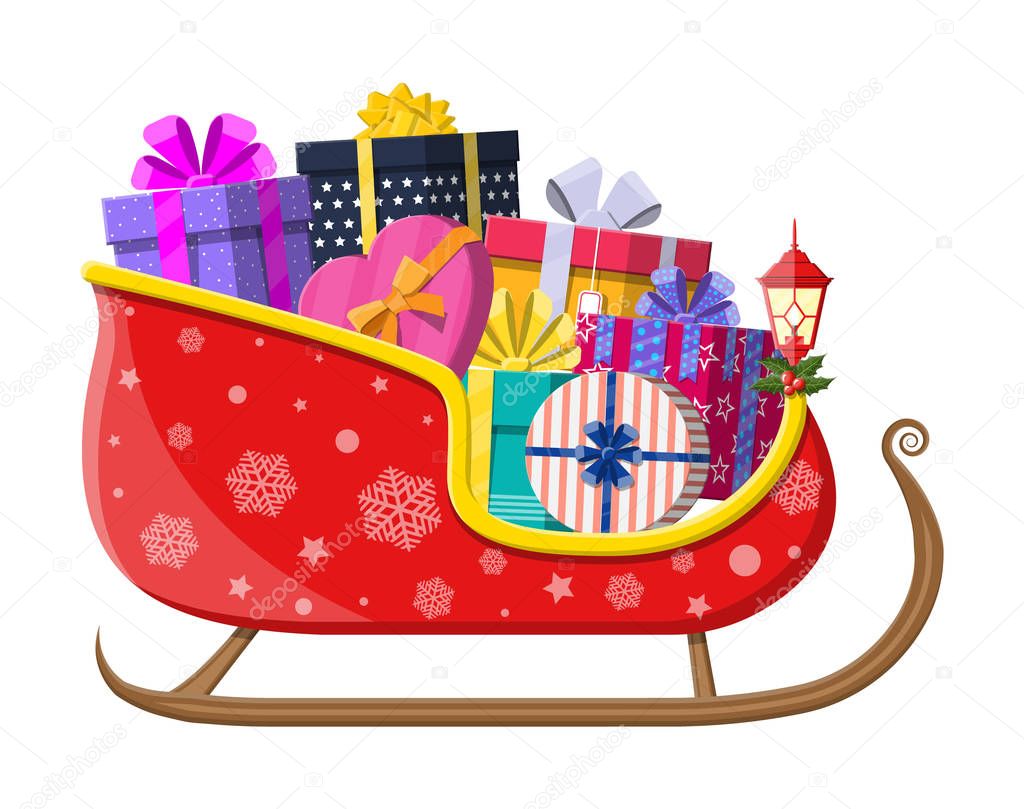 Приказ от 29.12.2022 № 481
Управление дошкольного образованияадминистрации города Тамбова Тамбовской области
ДИПЛОМ
III степени
вручается 
Михальчук Василисе,
воспитаннице МБДОУ 
«Детский сад № 57 «Катюша»
призеру
городского конкурса детских творческих работ «Волшебный Новый год»
Номинация: «Рождественский сувенир»
Руководитель: О.Ю. Молчанова
                       С.О. Сипович
Начальник управления                              Н.А.Полунина
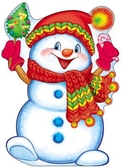 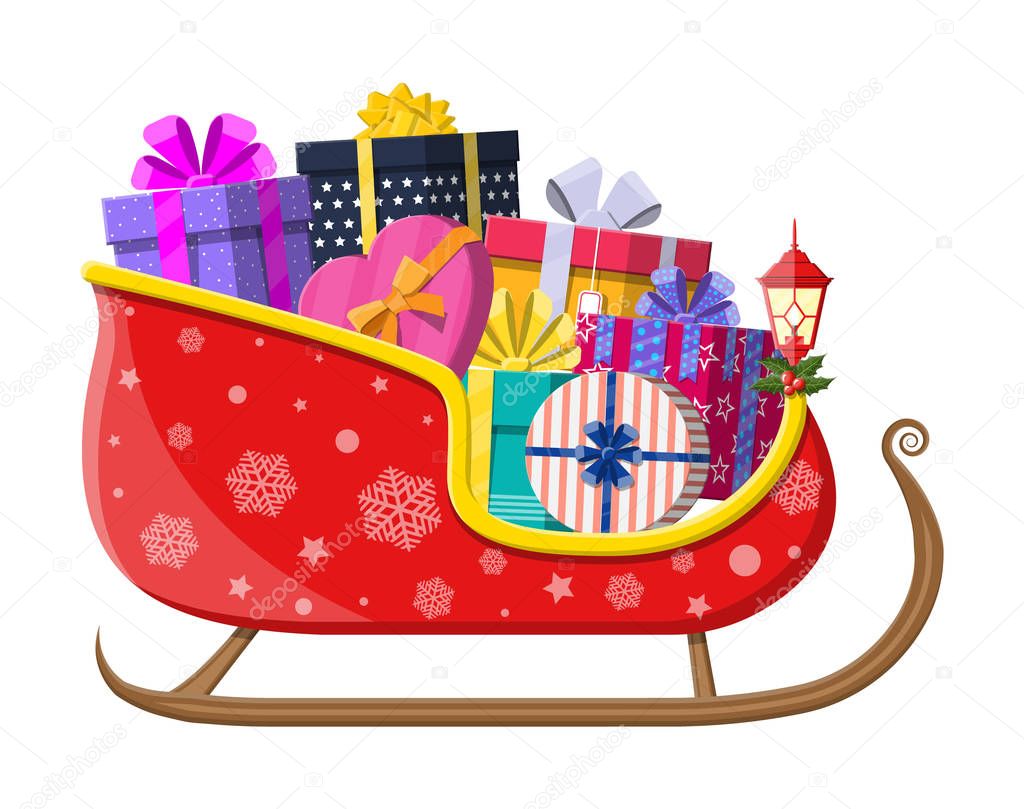 Приказ от 29.12.2022 № 481